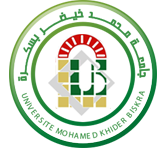 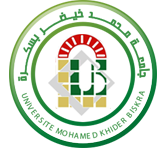 وزارة  التعليم العالي  والبحث العلمي
جامــعة محمد خيضر بسكرة
كلية العلوم الاقتصادية، والتجارية وعلوم التسيير
الاسباب الارادية لانقضاء عقد العمل
ط.د/ عياد خيرة –جامعة تيارت-
أعضاء البحث
بوحنيك نعيمة
 بوبيش لمياء 
بورنان حليمة
السنة الجامعية : 2025/2024
ملخص المقال :
يعد انهاء عقد العمل سلطة يقررها المشرع، لأي طرف من طرفي عقد العمل. دون إلحاق اي ضرر سواء على العامل أو صاحب العمل. فيكون هذا إنهاء المشروع.  إلا أنه هناك في بعض الأحيان من يسيء أي من طرفين استعمال هذا حق فيكون هذا انهاء عقد العمل غير مشروع به. مما يستلزم من طرف آخر تعويضه.
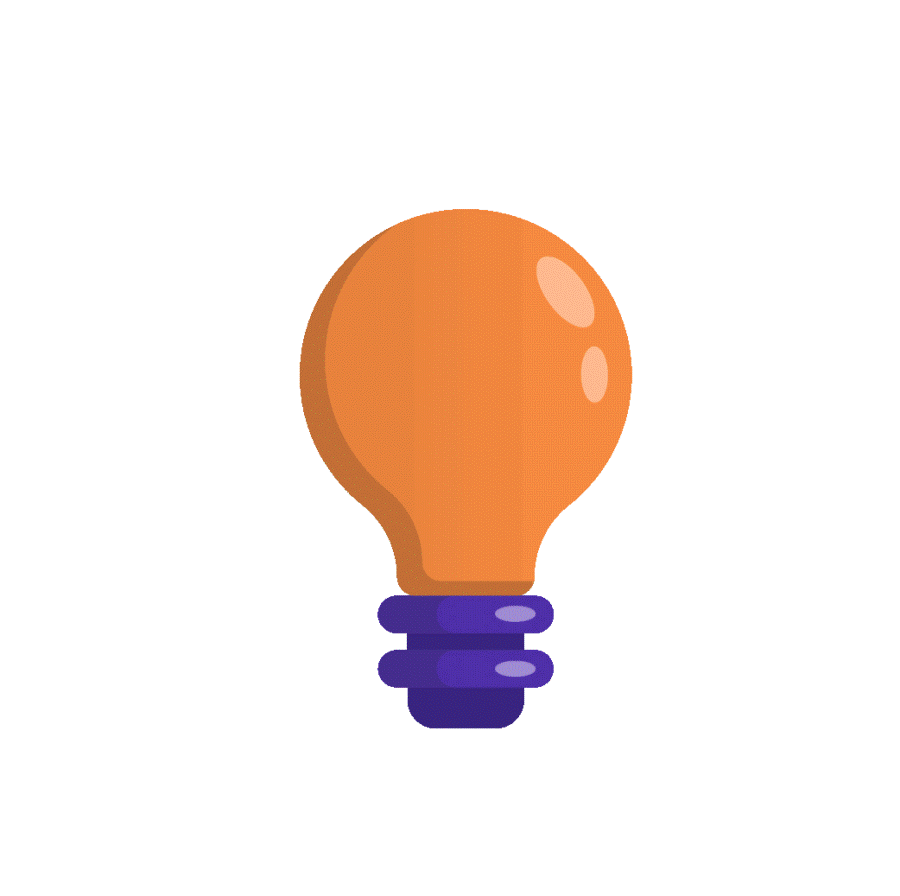 Liceria & Co.
“ الكلمات المفتاحية “
انهاء عقد العمل
انهاء مشروع
انهاء غير مشروع
Liceria & Co.
“ إنهاء العقد من جانب العامل لأسباب تعود الى صاحب العمل  “
2. انهاء العقد بالارادة المنفردة :
-أقر المشرع الجزائري على الاستقالة واعتبرها حالة قانونية لإنهاء العقد واعتبرها حق للعامل بشرط أن تقدم مكتوبة مع عدم ترك المنصب حتى تنتهي فترة الأخطار المسبق مثل ما حددته الاتفاقيات الجماعية. 
-تعتبر الاستقالة حق اختياري للعامل وإنهاء بالإرادة المنفردة لأنها عمل قانوني ارادي ناتج عن إرادة العامل في ترك العمل بصفة نهائية وتتم بمجرد تقديمها دون انتظار قبول صاحب العمل .
-لدى العامل الحق في الرجوع عن الاستقالة بعد موافقة صاحب العمل في فترة اسبوع بعد أخطار صاحب العمل بقبول استقالته وبالتالي تسقط الاستقالة .
3. حق العاملة في الانهاء  العقد لأسباب الزواج او الحمل او الانجاب  :
حسب مادة 55 من قانون 90/11 تستفيد العاملات خلال فترات ما قبل الولادة وما بعدها من عطلة الأمومة طبقا لتشريع المعمول به. أي لكل  للمرأة عاملة حقا في عطلة أمومة.
حسب مادتين 29.28 من قانون التأمينات الاجتماعية فإنه أه تستحقوا المرأة العاملة تعويضات اليومية عن فترة التي إنقطعت فيها عن العمل وبذلك لمدة 14 أسبوعا متتالية.
بناء على النص مادة 64 من قانون 90/11 وإذا كان المستخدم في هذه الفترة بإنهاء علاقة عمل دون ارتكاب المرأة أي خطأ جسيم تسريحا تعسفيا وتصرفا باطلا.
وحتى تستفيد المرأة العاملة من عطلة أمومة عليها قيام بفحوص طبية وكذلك وجود إبلاغ هيئة الضمان الاجتماعي وإعلان هيئة المستخدمة.

 - حسب المادة 141 من قانون90/ 11 يعاقب كل من يرتكب مخالفة الحكام هذا القانون المتعلقة بظروف استخدام الشباب والنسوة بغرامة مالية تتراوح من 2000 إلى4000 دج وتطبق كلما تكررت المخالفة يستلزم من طرف آخر تعويضه.
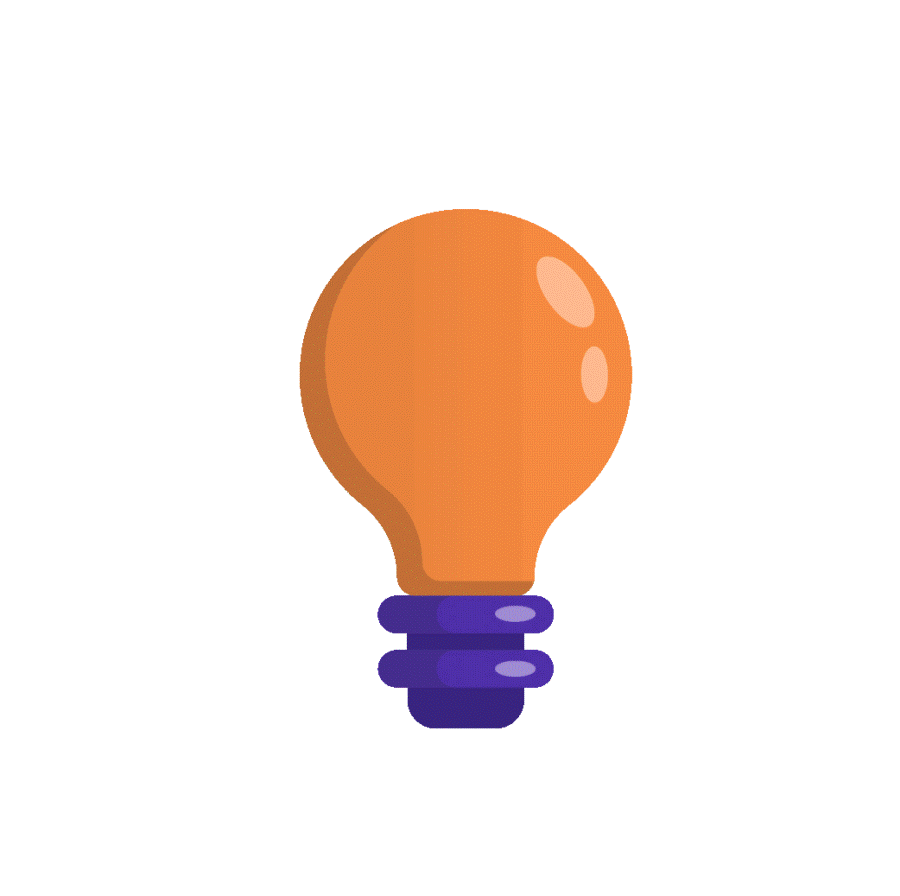 4. عدم قيام صاحب العمل إزاء العامل بالتزاماته طبقا لأحكام القانون :
اجاز المشرع المصري للعامل انهاء عقد العمل اذا أخل صاحب العمل بتنفيذ التزاماته الجوهرية.
حسب حكم المادة (1/119) من القانون المدني الجزائري تنص على " في العقود الملزمة للجانبين، اذا لم يوف أحد المتعاقدين بالزامه جاز للمتعاقد الآخر بعد إعذاره المدين أن يطالب بتنفيذ العقد أو فسخه مع التعويض في الحالتين اذا اقتضى الحال ذلك "
Liceria & Co.
“ إنهاء العقد من جانب صاحب العمل لأسباب تعود للعامل  “
5. إفشاء أسرار صاحب العمل :
•	تنص المادة 08/07 من قانون 90/11 المتعلقة بعلاقات العمل على التزام العامل بعدم إفشاء الأسرار المهنية والمحافظة عليها لخطورة هذه الأسرار. 
•	فالمادة 107/1 من القانون المدني الجزائري تلزم العامل بتنفيذ عمله بمبدأ حسن النية وهو مقرر في قانون العمل بعدم إفشاء المعلومات المهنية المتعلقة بكل ما يخص العمل الا اذا فرضها القانون أو طلبتها السلطة الرسمية .
•	لذا اعتبر المشرع أنه في حالة ان إفشاء العامل لأسرار المنشأة تسبب في حدوث أضرار لها يعطي الحق لصاحب العمل فصله من العمل .
•	تنص المادة 73 أنه إذا ترتب عن إفشاء الأسرار إلى زعزعة الثقة وفقدان العملاء فهو يعتبر خطأ جسيم يبرر الفصل اما اذا لم ينشأ عنه خطأ جسيم فلا يبرر الفصل لكنه يوقع العامل في جزاء تأديبي آخر لإخلاله بواجبه في العمل .
•	احتفاظ العامل بأسرار العمل راجع إلى طبيعة المعلومات فأذا كانت سرية وجب الحفاظ عليها واذا لم تكن سرية فلا يلتزم بعدم الافشاء .
6. وجود العامل في حالة سكر :
تتناول النص فكرة أن تناول المسكرات الممنوعة مثل الكحول والمخدرات يعد خطأً جسيمًا يؤثر على الآداب العامة وأمن المؤسسة، سواء للعمال أو الزبائن. يُعتبر السكر هو العلة الأساسية وراء هذا المنع، حيث يتسبب في فقدان العامل لقدرته على الأداء، سواء كان التناول داخل أو خارج العمل. هذا الفعل يعزز فقدان ثقة صاحب العمل بالعامل، ويجعل العامل الذي يكون تحت تأثير المخدرات أو الكحول عرضة لعقوبة التسريح دون إشعار مسبق أو تعويض.
7. مخالفة ضوابط ممارسة حق الإضراب :
ينص قانون 02/90 على شروط لإقرار اي اضراب داخل المؤسسة وتتمثل في:
انعدام التسوية الودية
انعقاد الجمعية العامة لتصويت ونسب الحضور والتصويت عليه والاشعار بالإضراب ومواعيده وغيرها، واي خروج عن هذه الاجراءات يجعل الاضراب غير مشروع خاضع لتقدير القاضي المختص في المواد الاجتماعية بحكم قضائي.
8. عدم المحافظة على وسائل العمل:
يلتزم العامل بالمحافظة على ممتلكات ووسائل المؤسسة لكن بشكل لا يعود عليه بالضرر وبالاستخدام الأمثل والعقلاني لها وبالتالي يؤدي العامل عمله باستعمالها بطريقة لاتعرض صحته وقدراته لضرر .
إذا اخل  العامل بذلك يعتبر هذا خطأ جزائيا ستوجب صدور حكم نهائي حتى يكمل العامل إجراءات التسريح .
	اذا كان الخطأ غير جسيم فإنه وبعد إثبات رب العمل تعمد العامل في ذلك الخطأ معاقبة العامل و تأديبه من طرف رب العمل ولا يحال إلى الجزاء والقانون ويعتبر العقاب تأديبا لا جزائيا  .
كما أنه إثبات عنصر التعمد في الخطأ صعب لتداخل العمل والعامل ووسائل العمل .